Одежда
ГБДОУ детский сад №1 
Воспитатель : Матюхова Елена Сергеевна
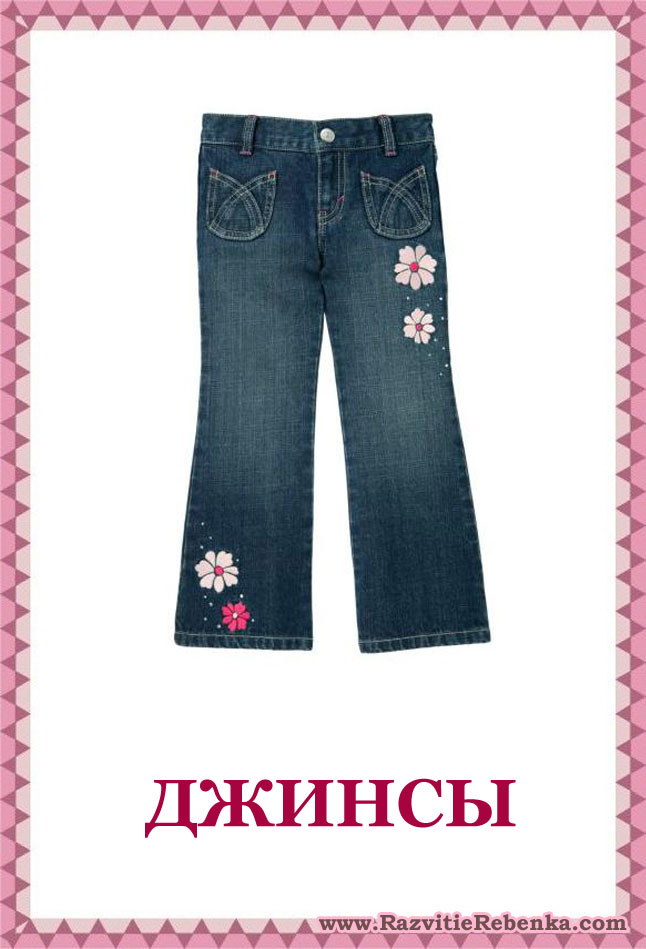 По дороге я шёл,
Две дороги нашёл,
По обеим пошёл. 
(Штаны)
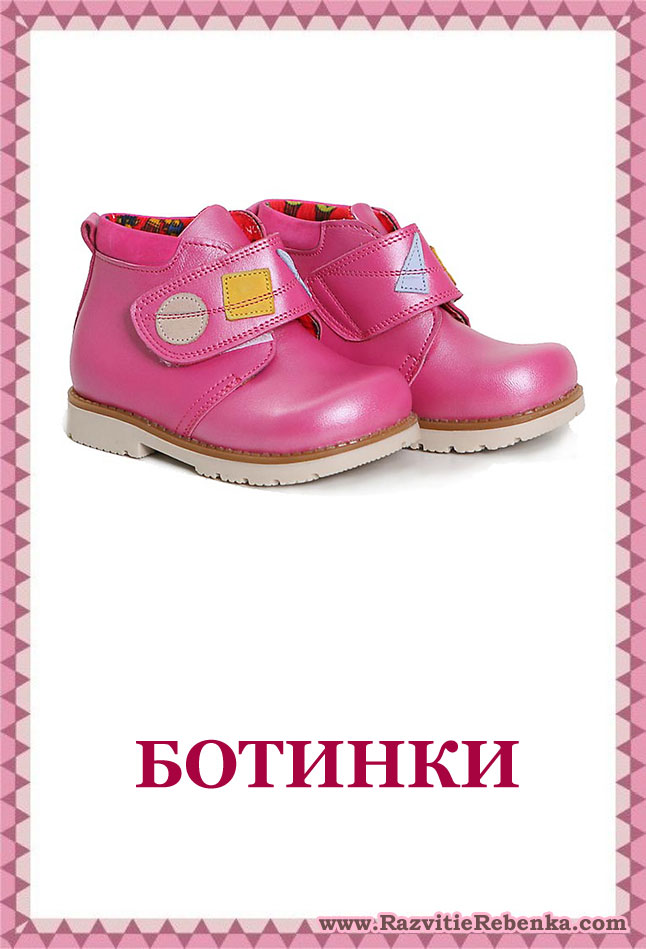 Всегда шагаем мы вдвоём,
Похожие, как братья.
Мы за обедом — под столом,
А ночью — под кроватью. 
(Башмаки)
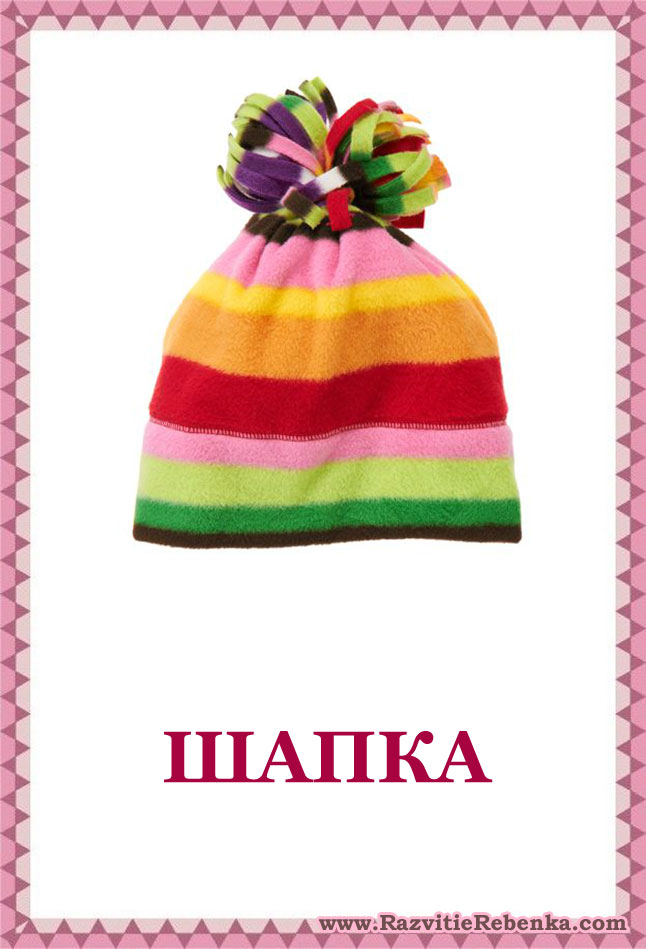 Сижу верхом,
Не знаю, на ком.
Знакомца встречу,
Соскочу – привечу.
(Шапка)
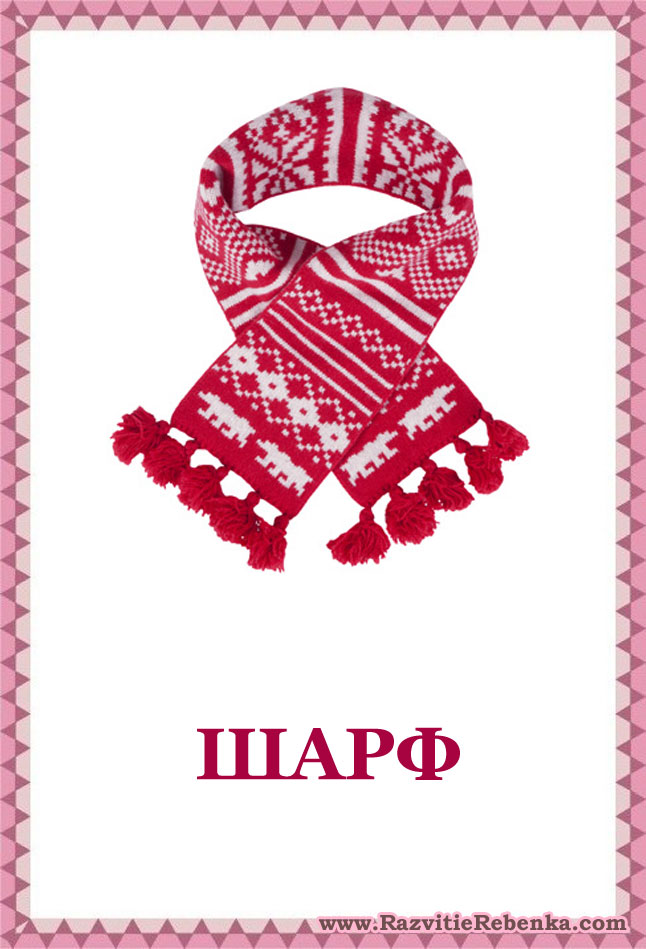 Не галстук он, не воротник,
А шею обжимать привык.
Но не всегда, а лишь тогда,
Когда бывают холода. 
(Шарф)
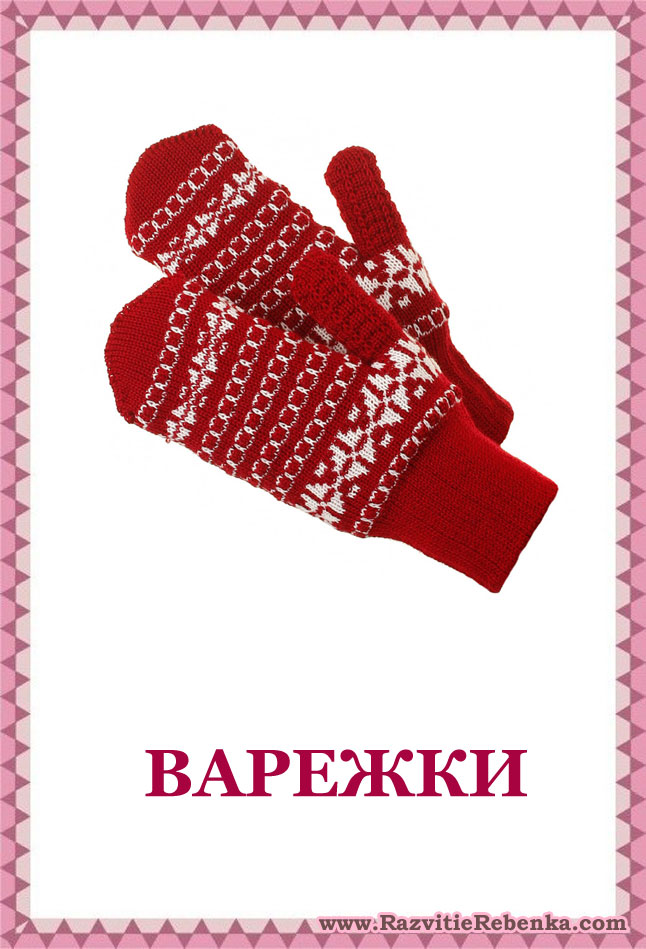 Дали братьям тёплый дом,
Чтобы жили впятером.
Брат большой не согласился
И отдельно поселился. 
(Варежки)
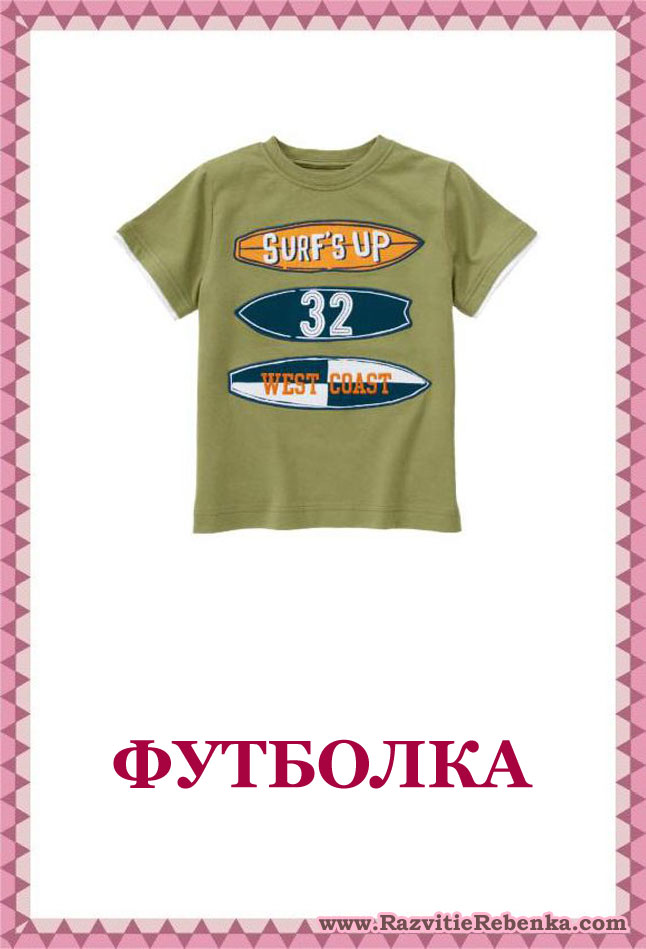 В тёплой пещере 
Два лаза, 
В оба войдёшь 
И выйдешь сразу, 
Ходы коротки, 
Не для ноги. 
(Футболка)
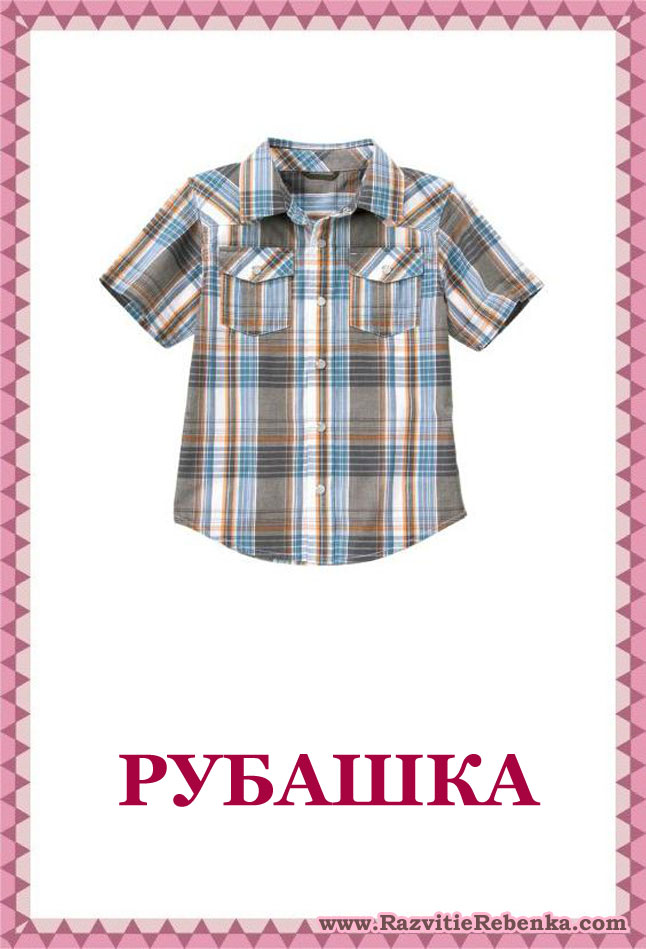 Широка да тонка, 
Надувает бока, 
Весь день на мне ездит. 
Не слезая сидит, 
А ночь придёт – 
Свернётся и спит. 
(Рубашка)
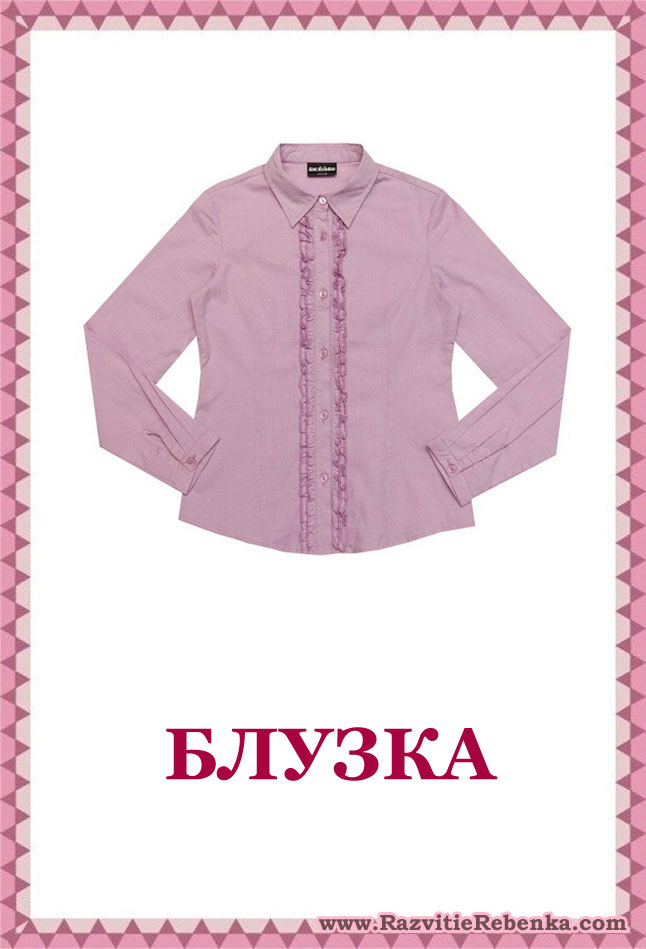 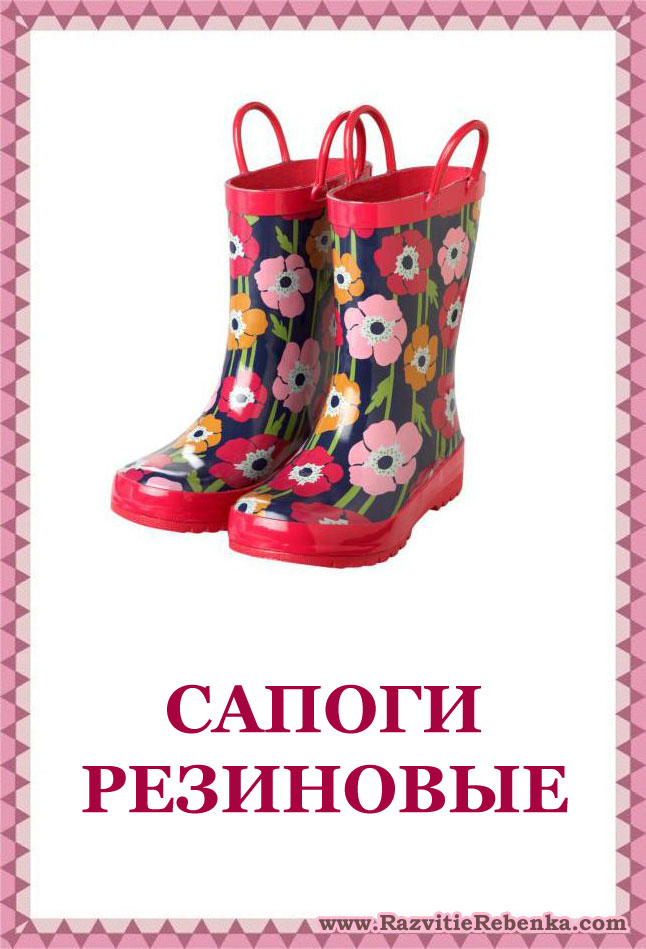 Отгадай загадку: кто мы?
В ясный день сидим мы дома,
Если дождь, у нас работа -
Топать-шлёпать по болотам.
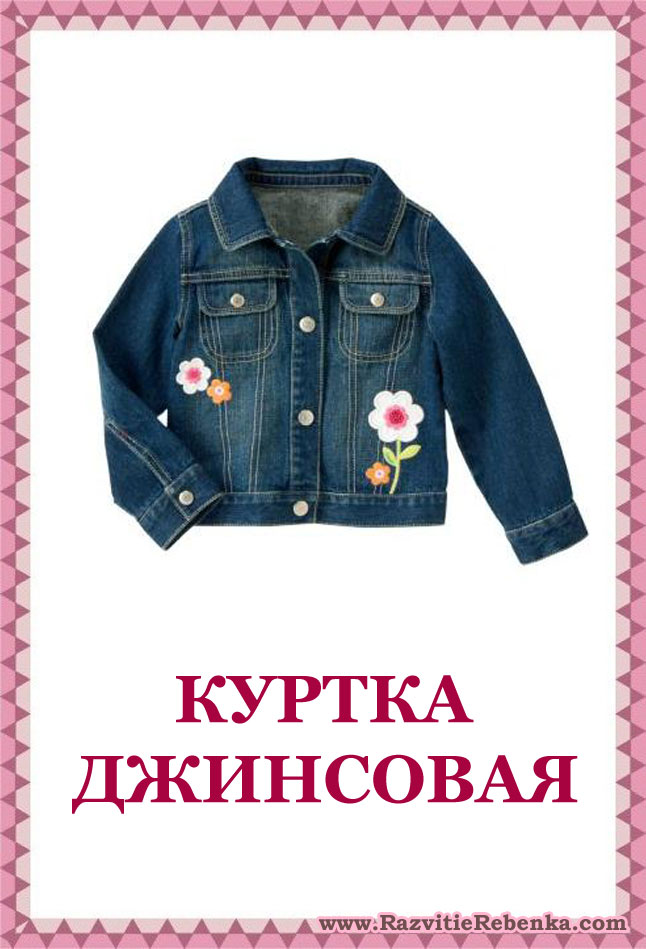 Солнце в мае светит ярко,
Ветер дует, и не жарко.
По погоде проявим сноровку
Куртку оденем лёгкую...
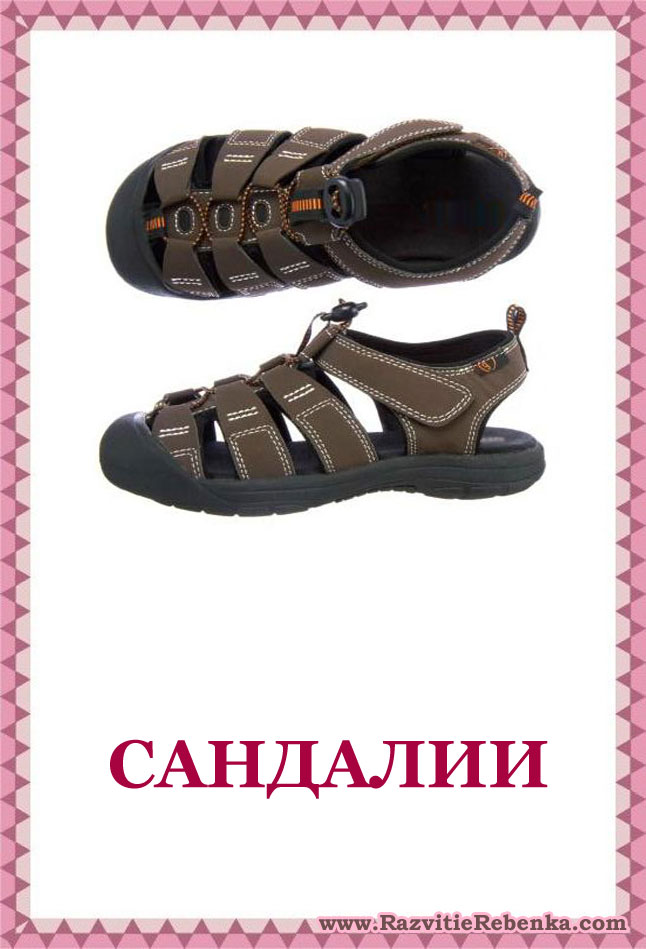 Что же летом на ногах?
Летом жарко в сапогах!
Чтобы рады были ножки,
Я надену...
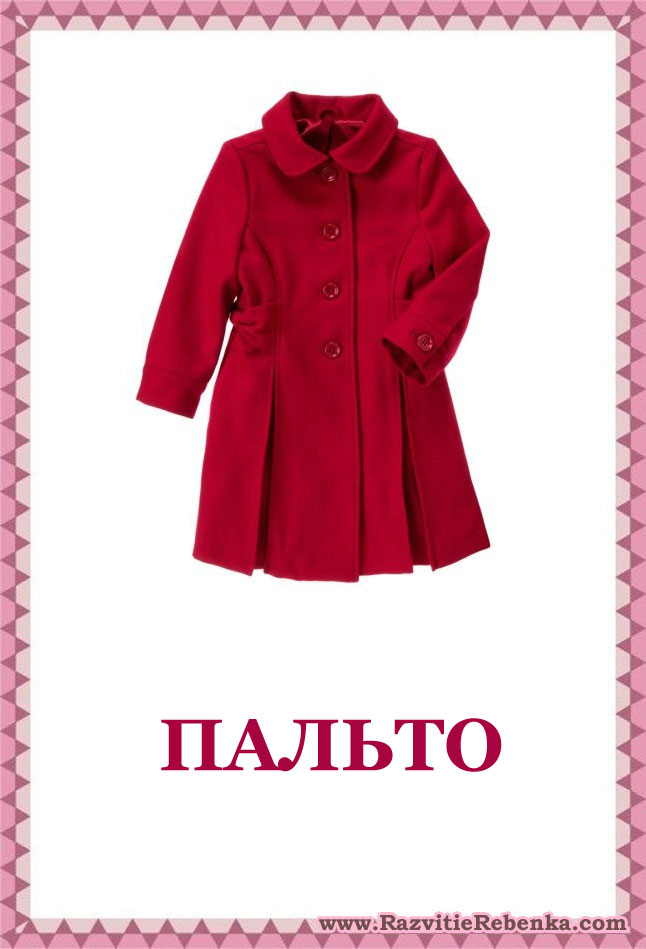 Ветер дует-дует -
Никак не сорвёт!
Солнышко пригреет -
Само спадёт.
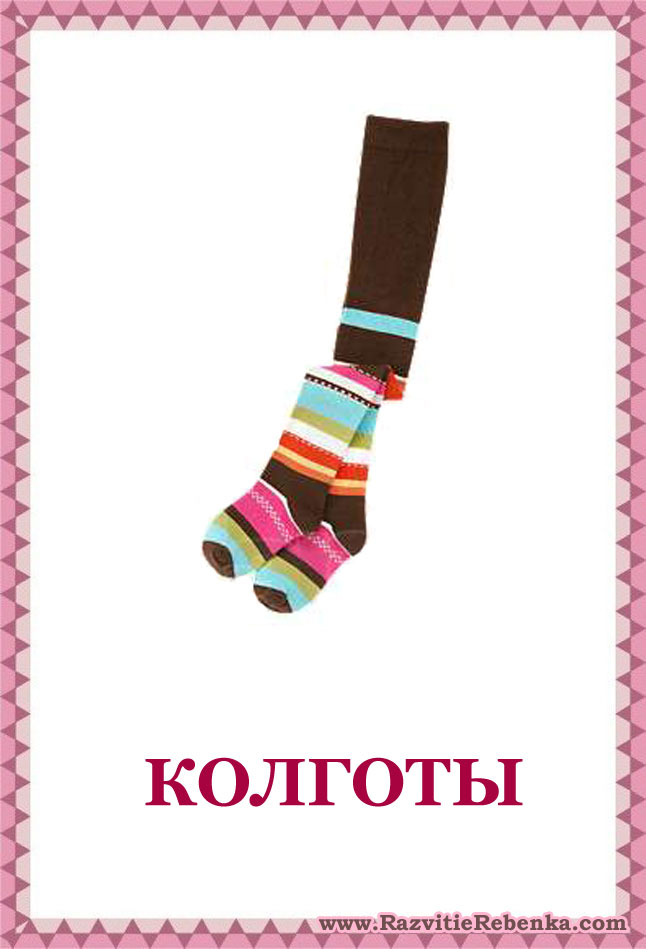 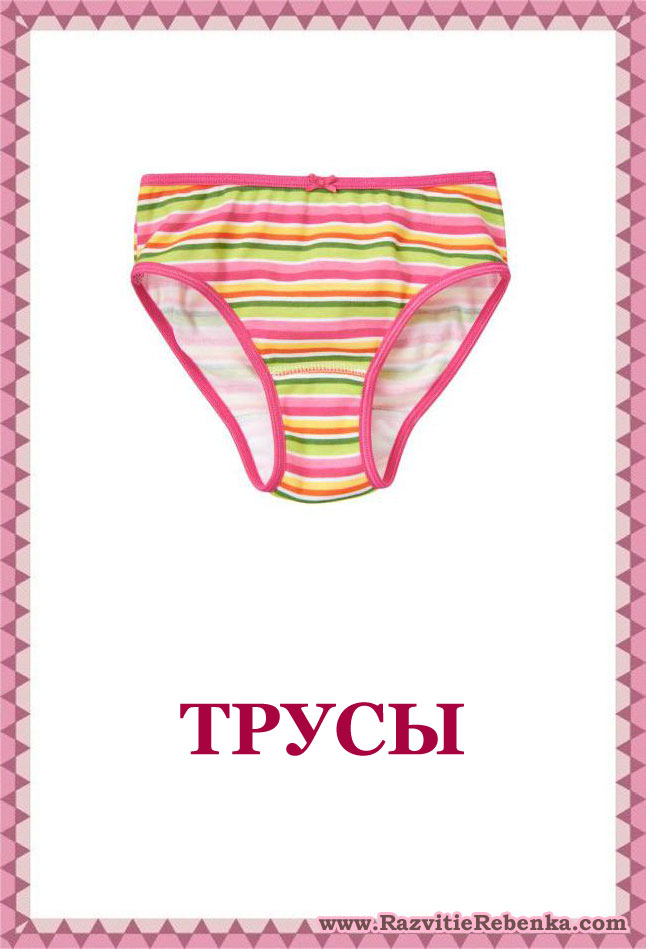 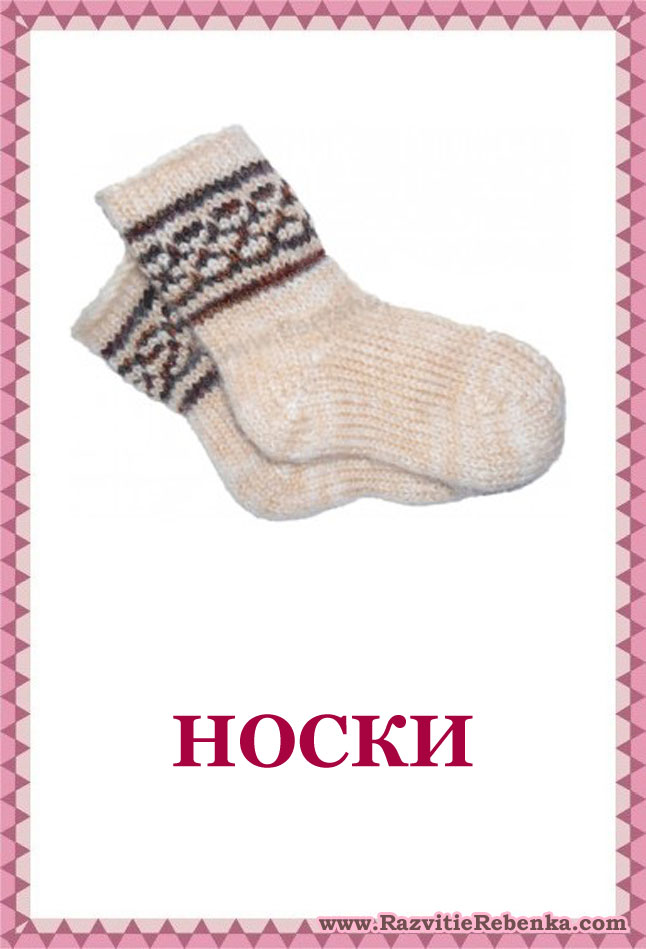 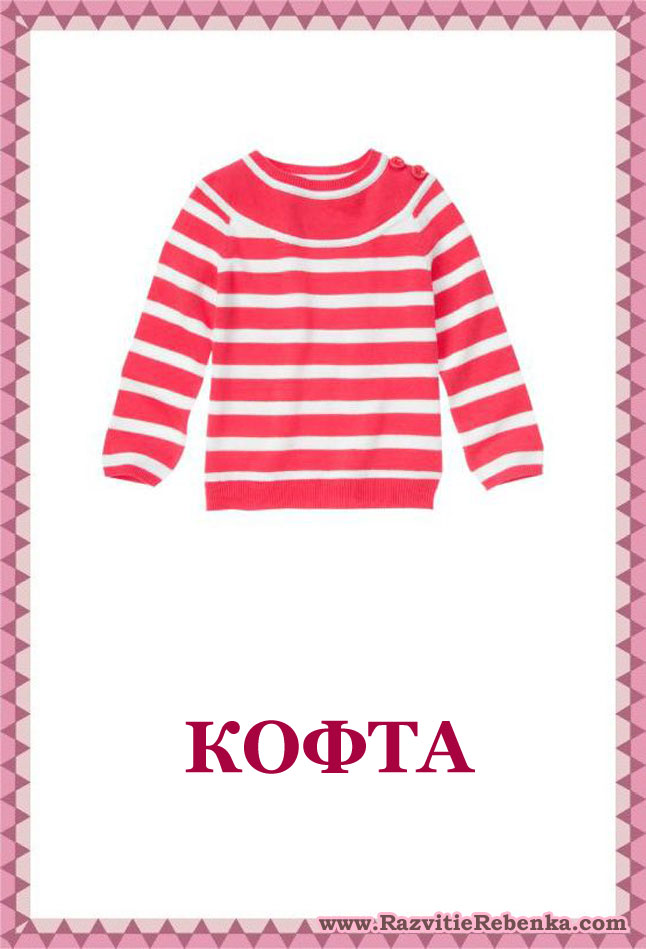 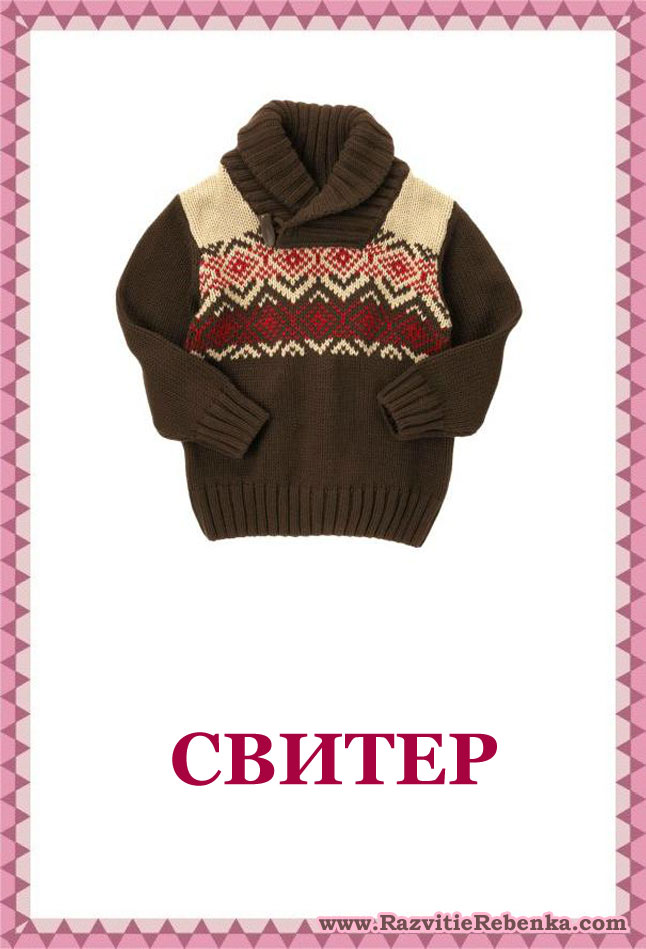 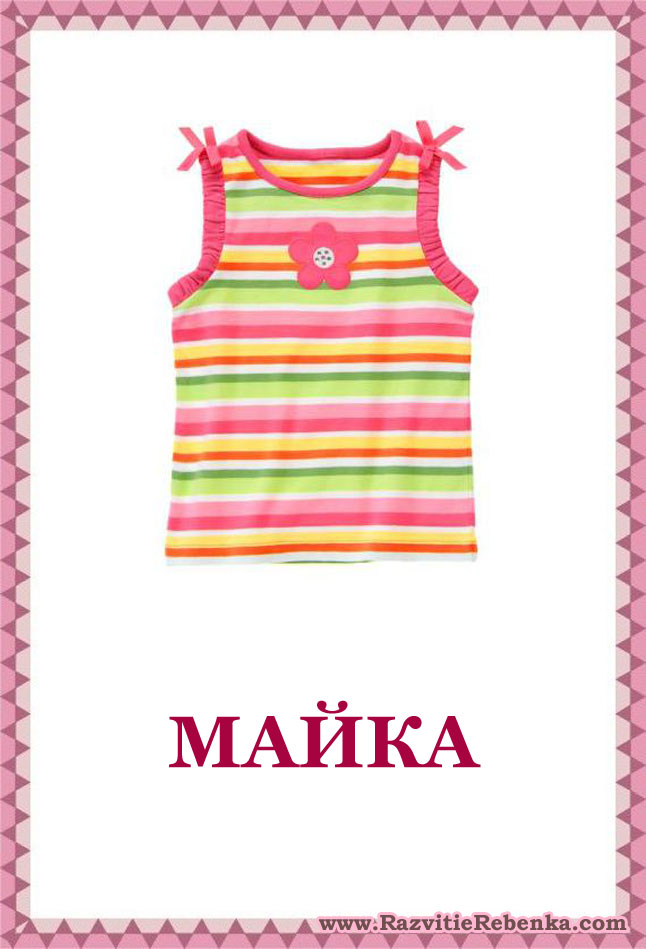 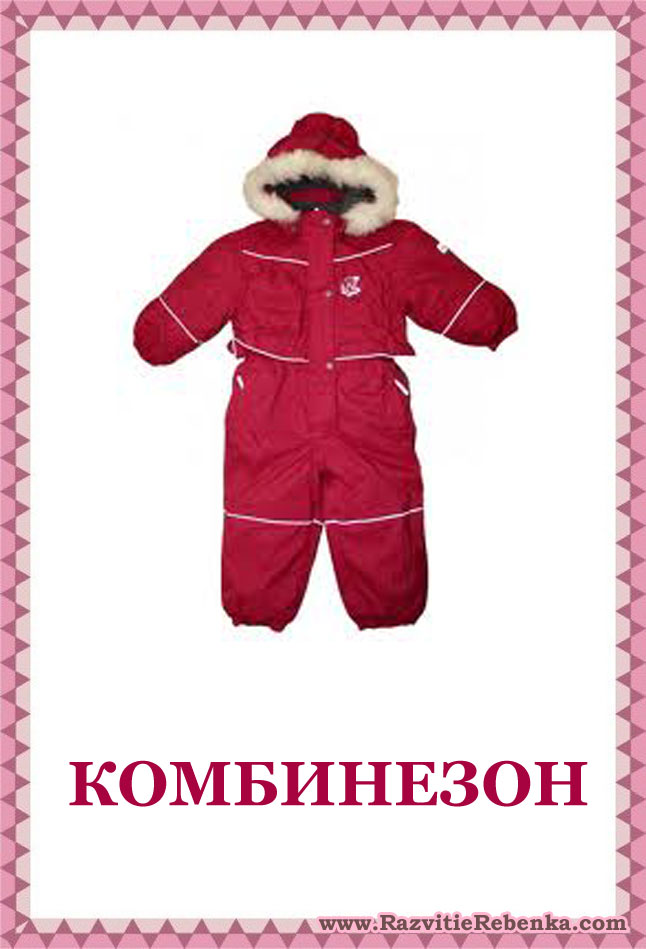 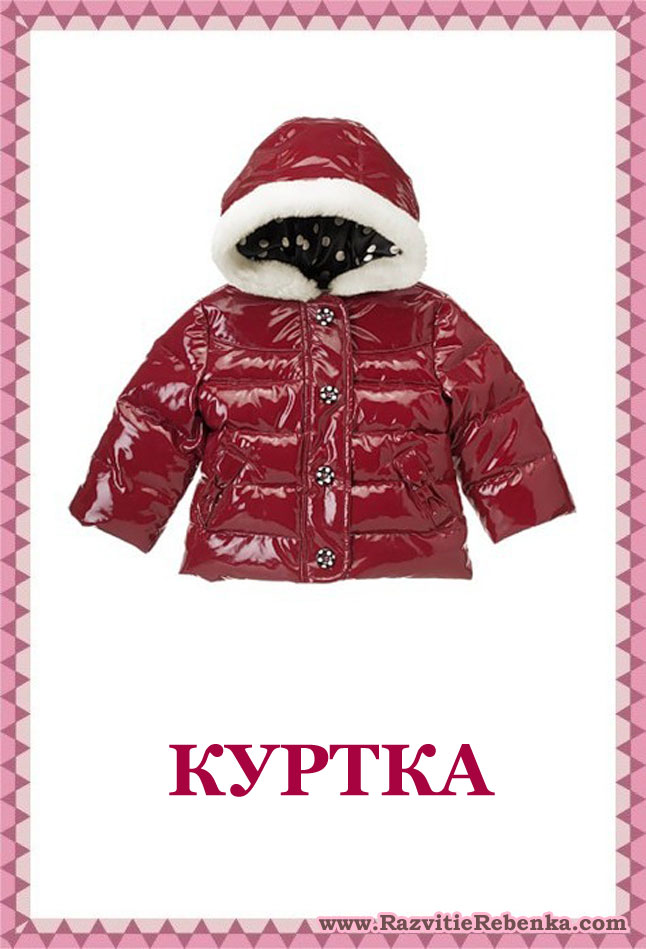 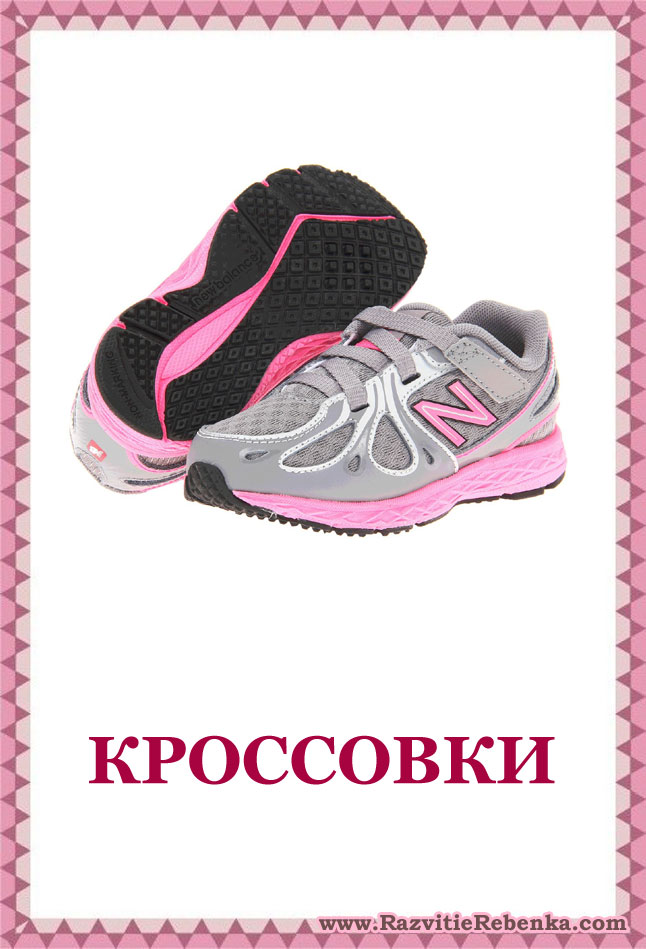 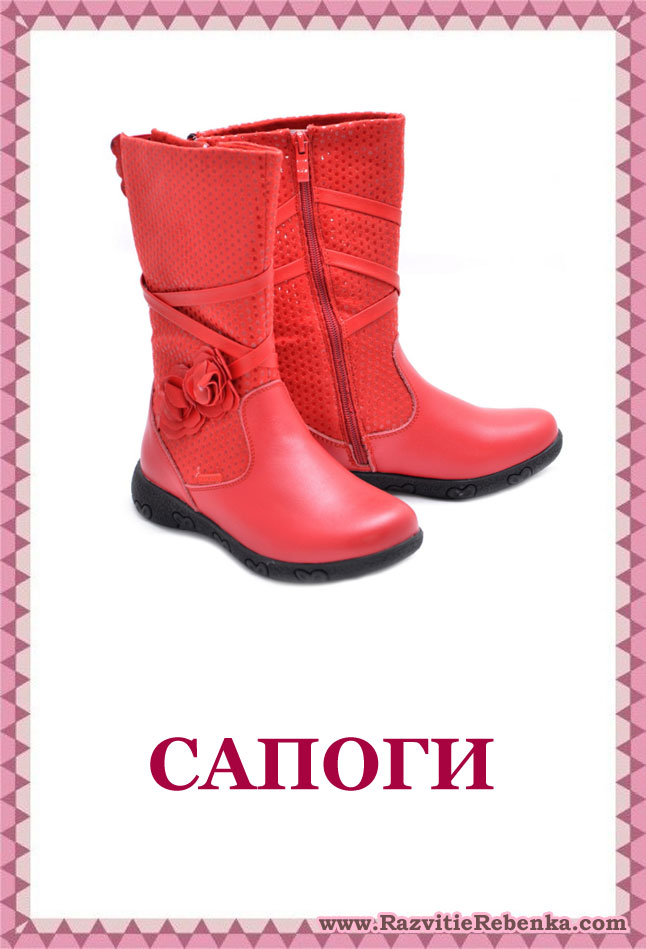 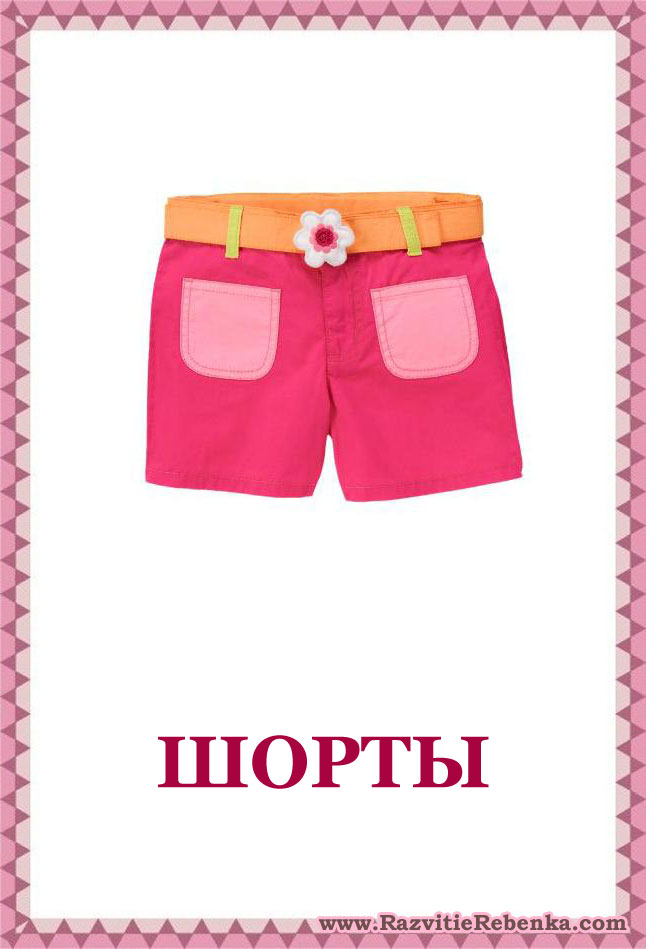 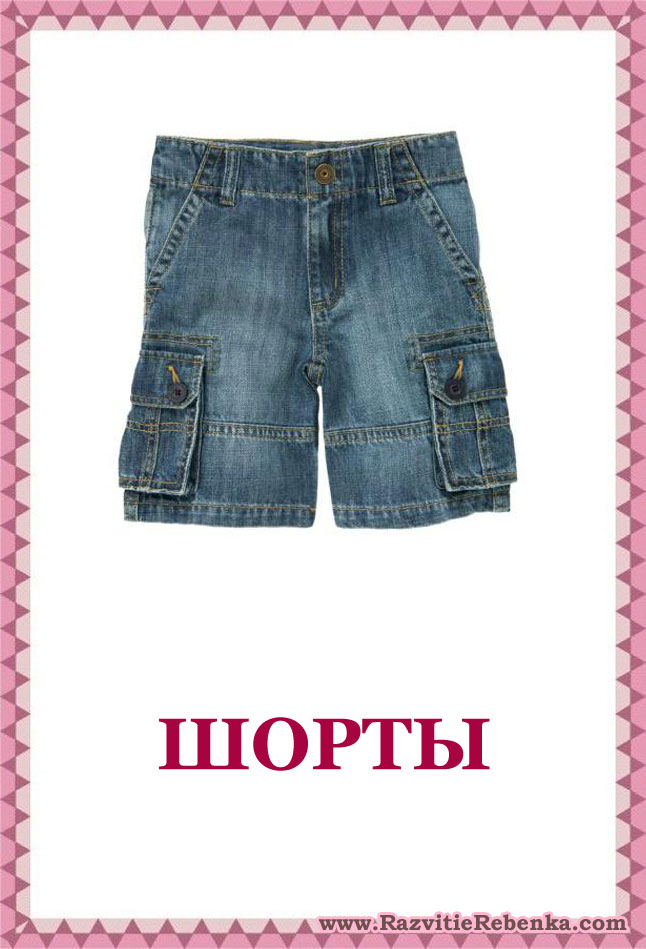 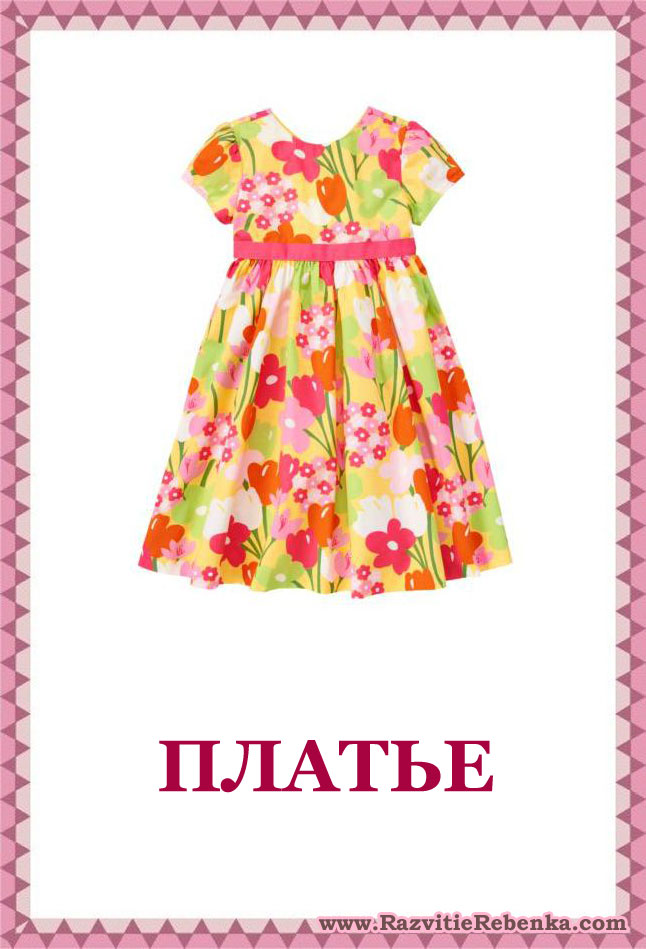 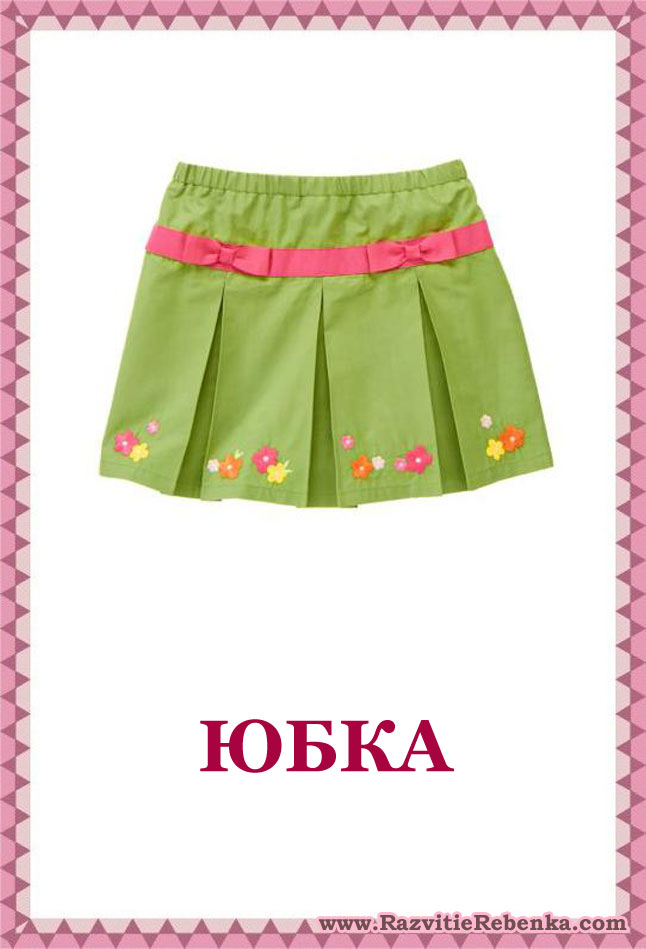 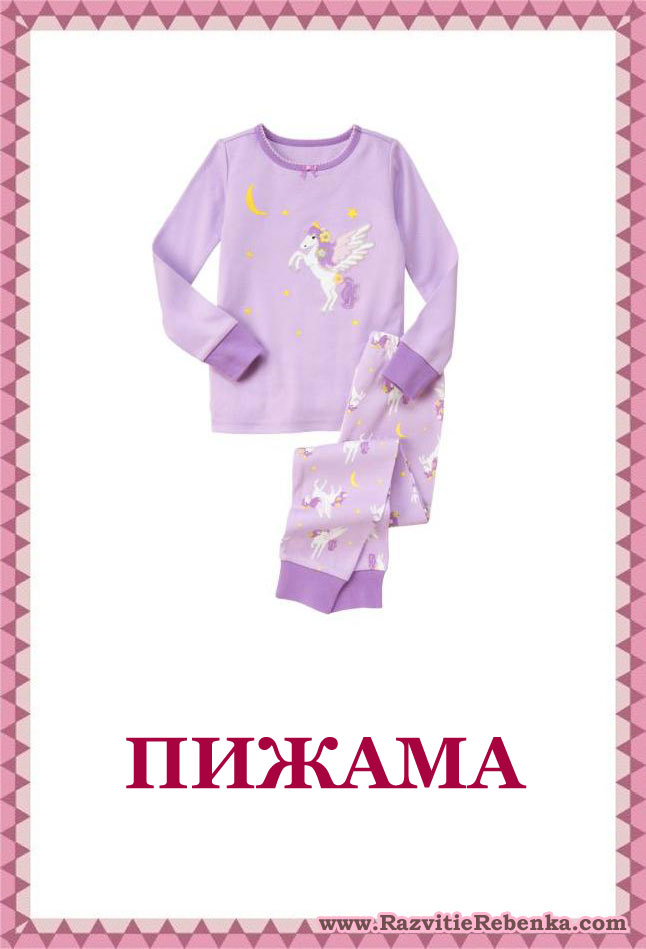